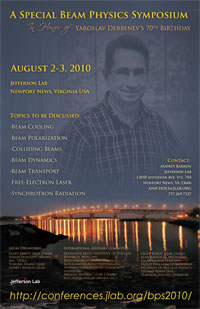 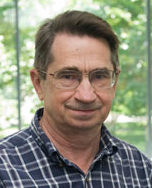 Slava andCoherent Electron Coolingor Cool side of Slava
Vladimir N. Litvinenko
 C-AD, Brookhaven National Laboratory, Upton, NY, USA
Department of Physics and Astronomy, Stony Brook University
Center for Accelerator Science and Education
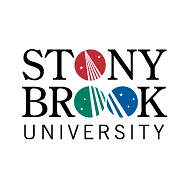 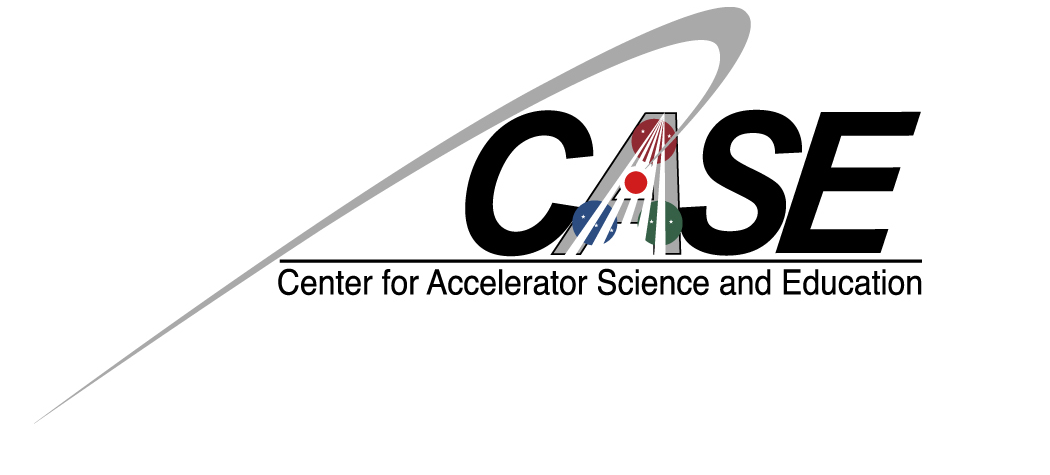 V.N. Litvinenko, Yaroslav Derbenev's 70th Birthday Symposium, JLab, August 2, 2010
Content
Bits of memory from 36 years ago forward
Cool side of Slava
Few serious slides
Instead of conclusion
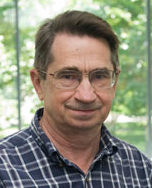 V.N. Litvinenko, Y.Derbenev's 70th Birthday Symposium, JLab, August 2, 2010
From Slava’s resume….
M.S., Moscow State University, 1963
Soviet Candidate Degree, Institute of Nuclear Physics, Novosibirsk, 1968
Soviet Doctoral Degree, Institute of Nuclear Physics, Novosibirsk, 1978 Doctoral Thesis "Theory of Electron Cooling”
Career:
Staff Scientist, JLab, 2001-present xxxxxxxx  2003-2010
Visiting Research Scientist and Adjunct Professor, Physics Dept., University of Michigan, 1990 - 2001
Chief Scientist, Accelerator Physics and Laser Technology Group, Institute of Complete Electric Drive, Novosibirsk, Russia, 1986-1990
Chief Scientist, Institute of Physics, Atomic Energy Committee, Yerevan, USSR, 1985-1986
Chief Scientist, Accelerator Theory Group, Institute of Nuclear Physics, Novosibirsk, Russia, 1969-1985        1977-1985
Junior Scientist, Theoretical laboratory of the Institute of Nuclear Physics, Novosibirsk ,Russia, 1963-1968
Teaching      
1990-1993: Advanced Accelerator Physics Graduate Course (level 600), University of Michigan, 
1965-1983 Graduate level seminars in general and quantum physics, Novosibirsk State University   1974
From Moscow to Siberia
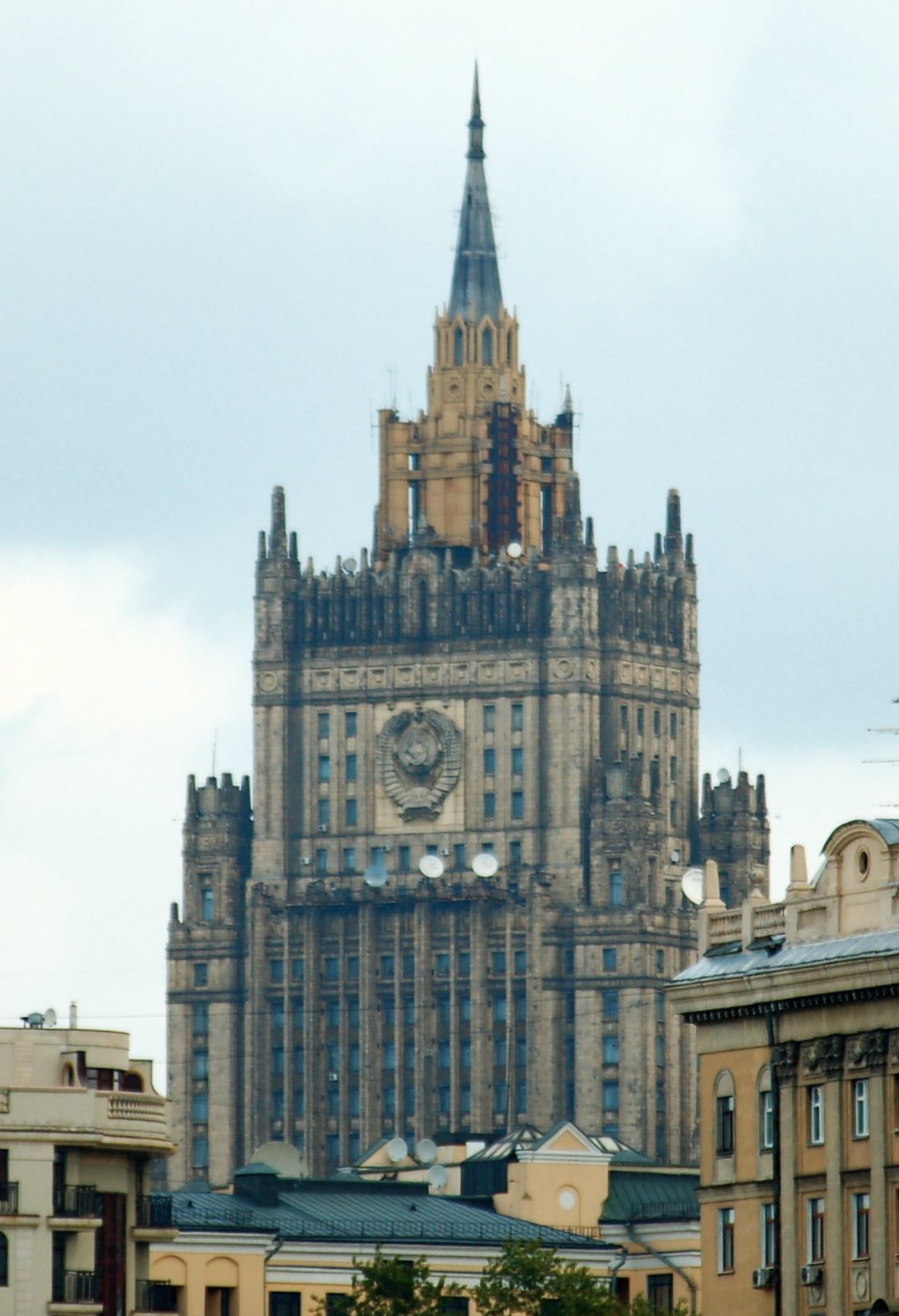 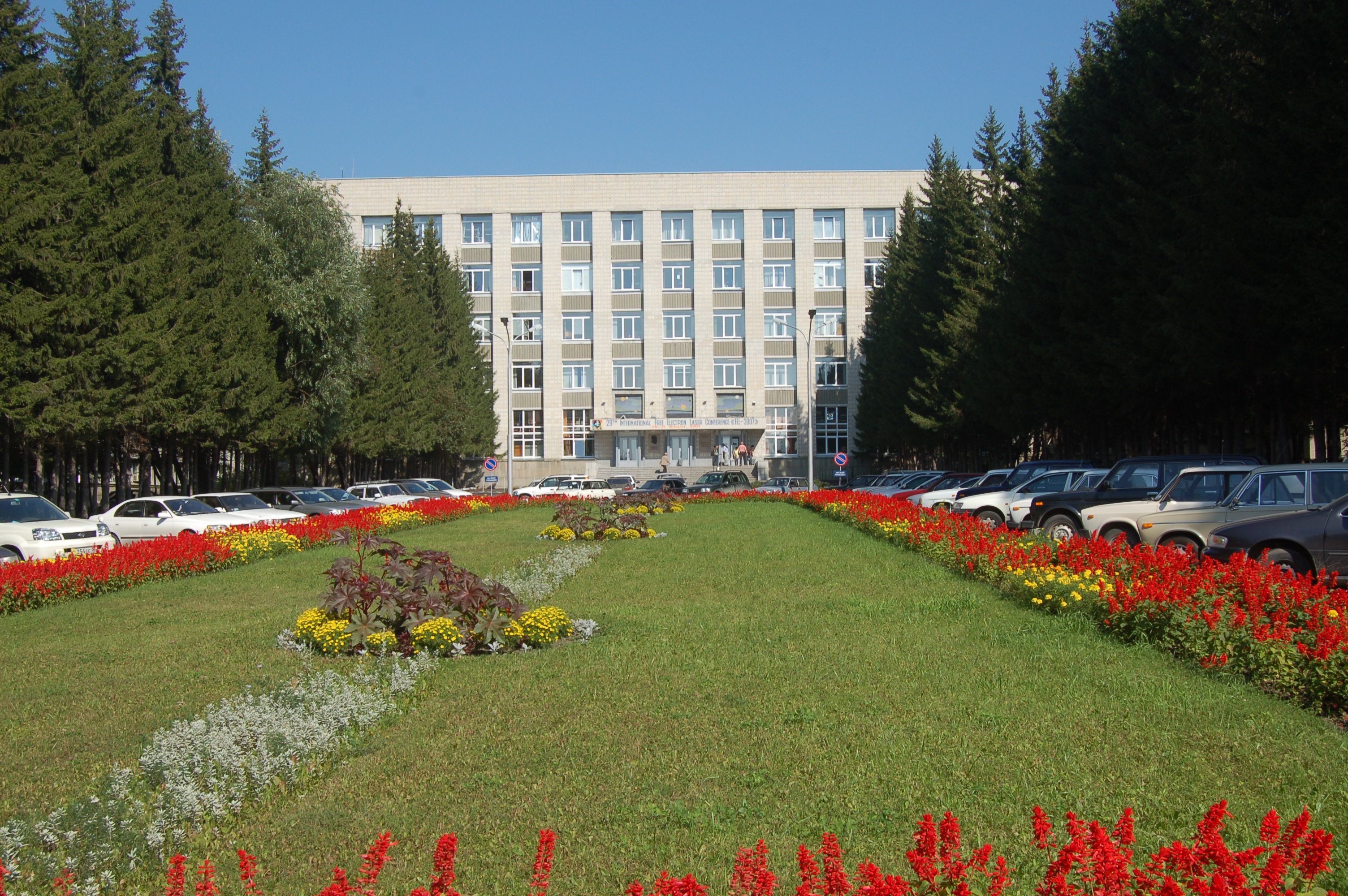 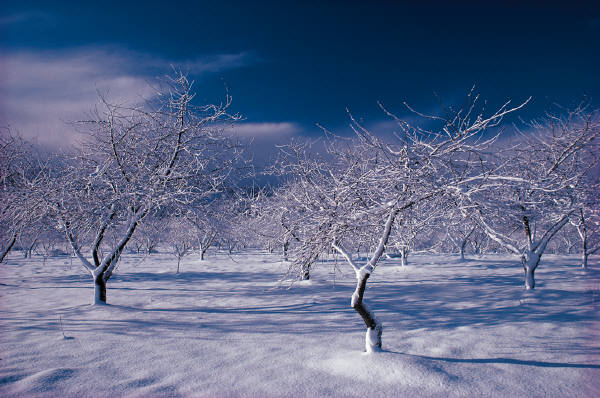 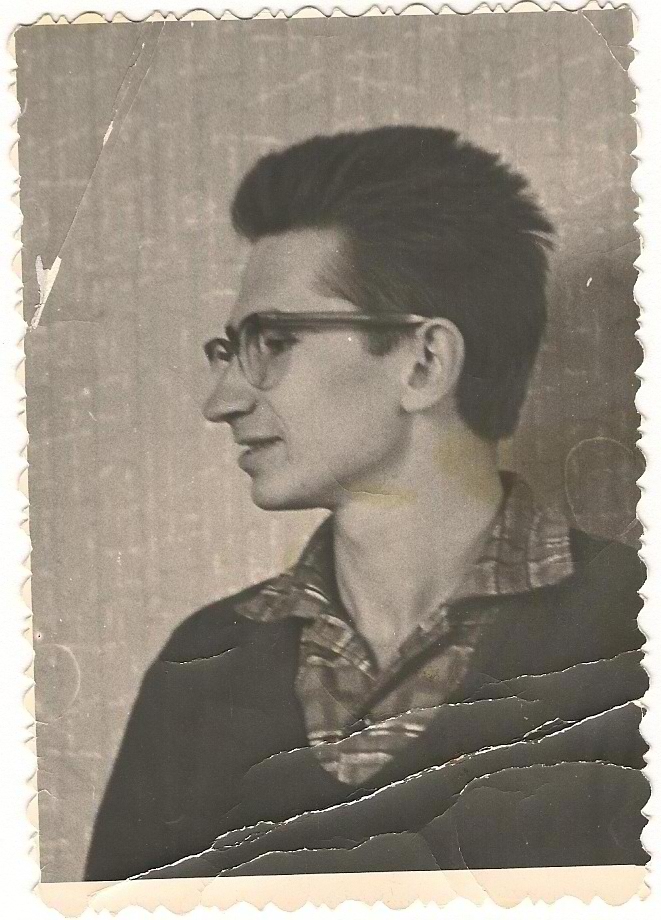 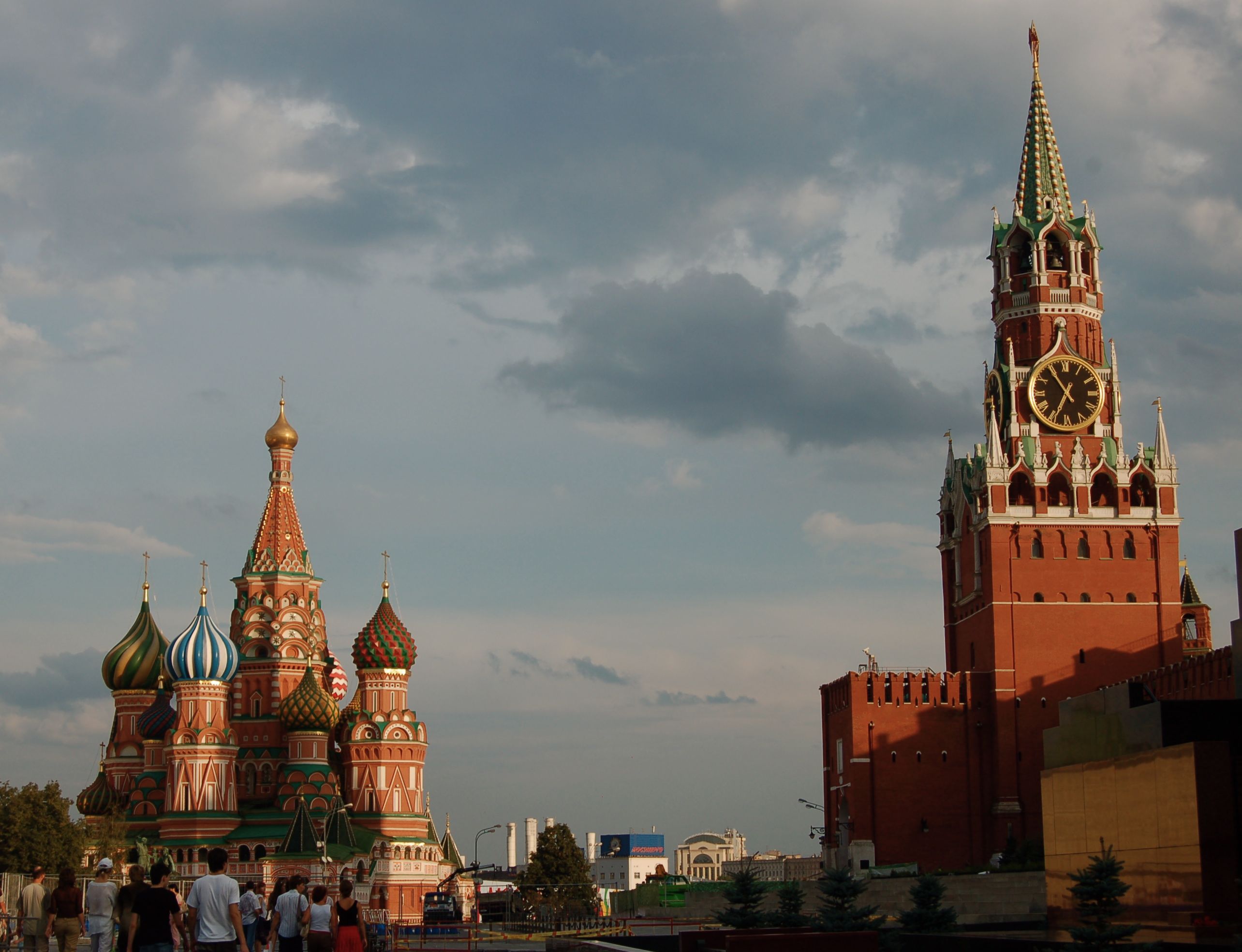 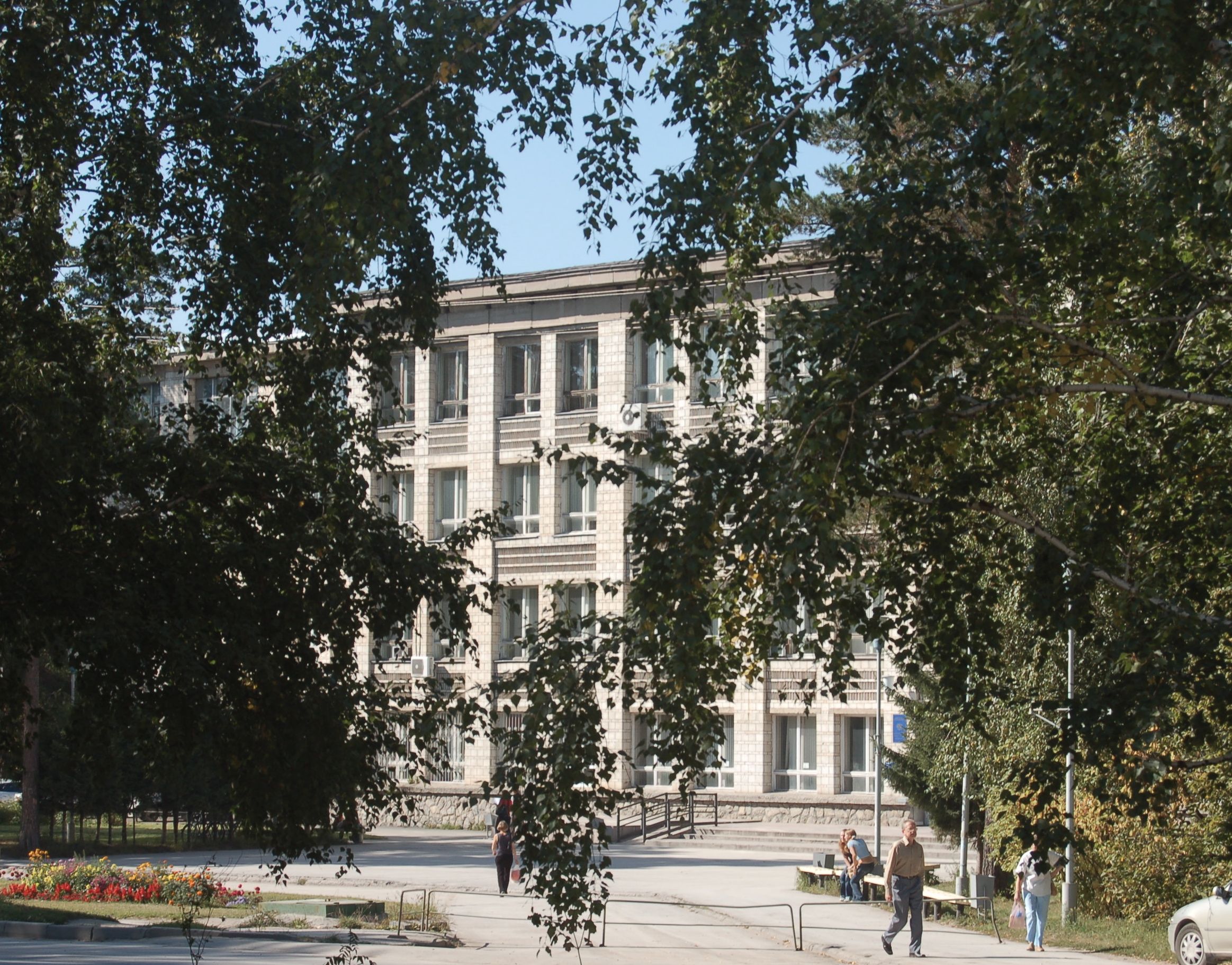 NovosibirskBudker Institute of Nuclear Physics
Siberian  snakes
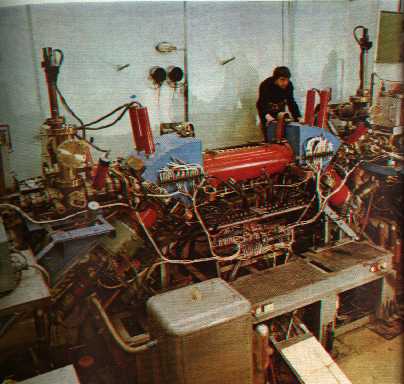 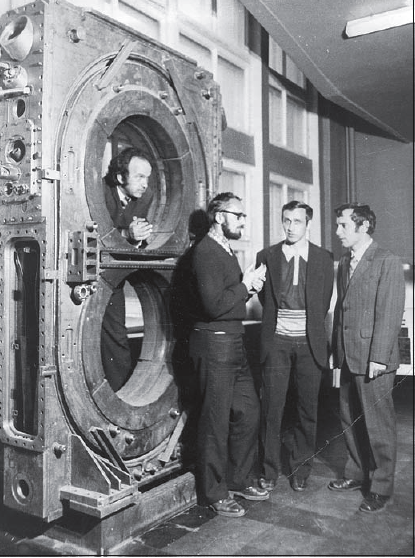 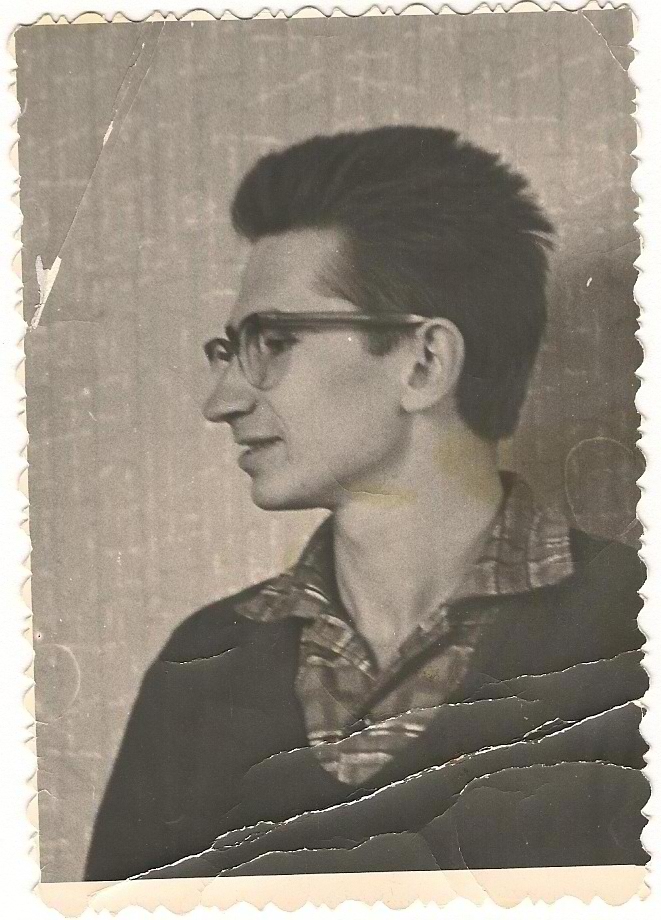 Magnetized cooling
Beam-beam effects
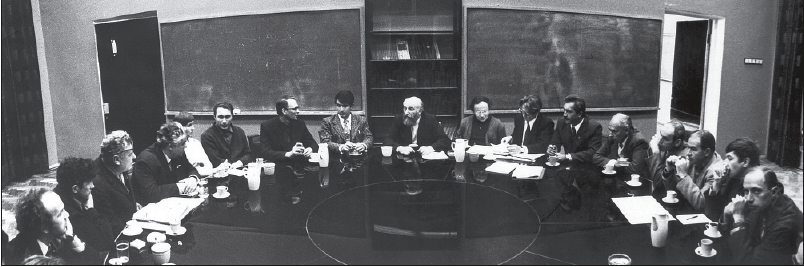 [Speaker Notes: Innovative spirit at INP  was perfect environment for Slava to develop many facets of his creativity: colliding-side, spin-side and the cool-side. 
No problems were too tough to crack! 
There was one more side of Slave– teaching.]
Slava as my teacherAnalytical Mechanics 1974
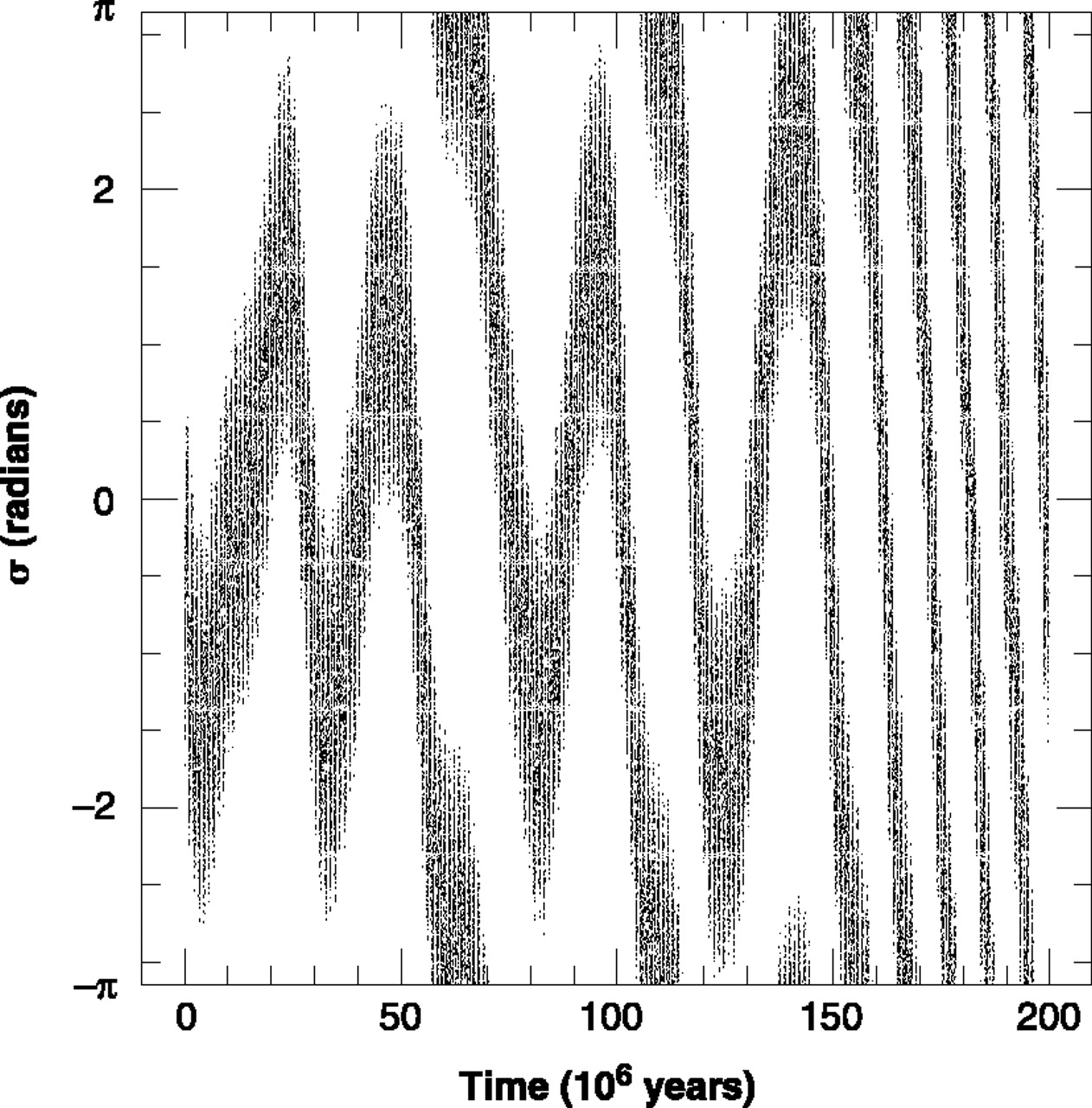 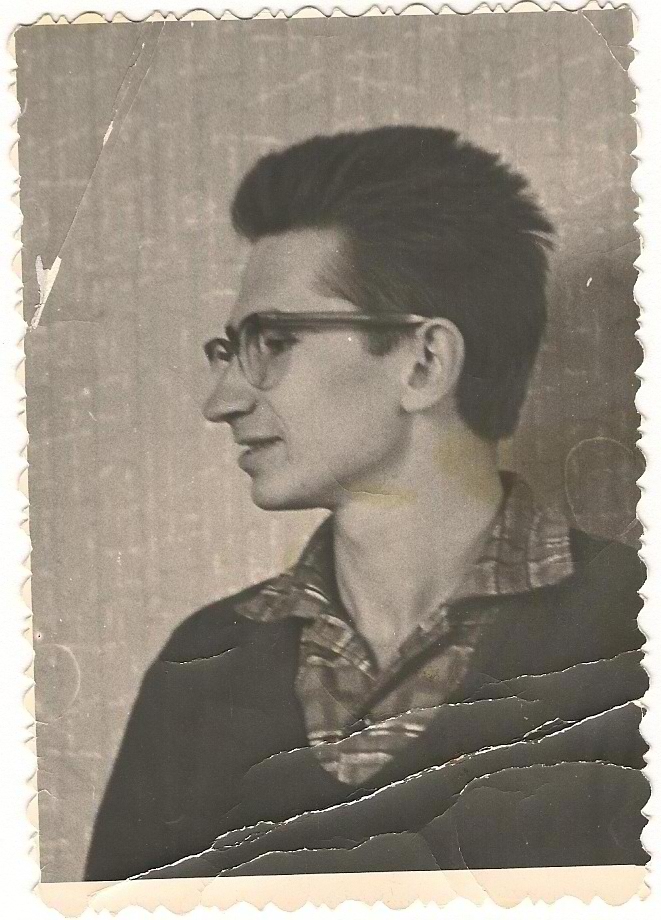 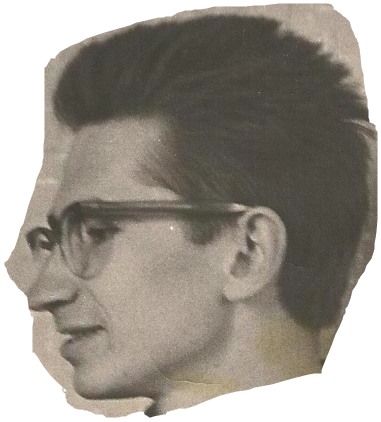 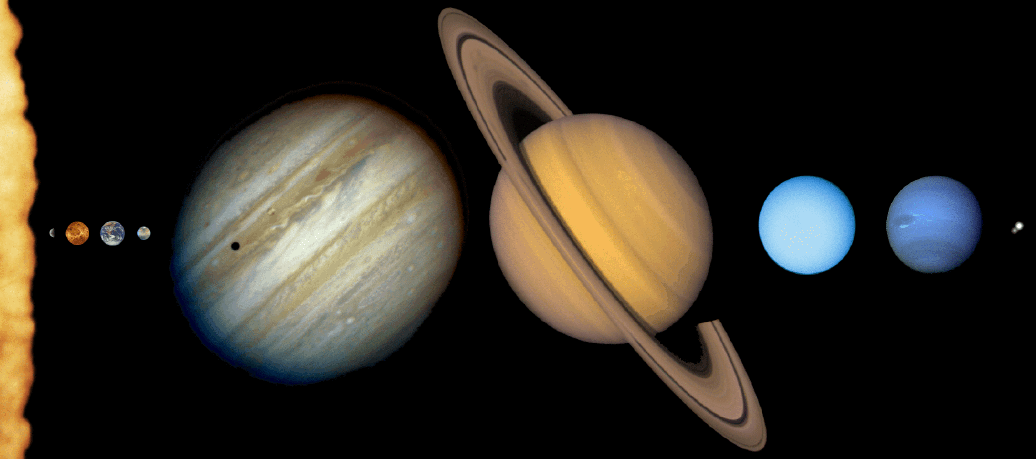 [Speaker Notes: It was very interesting experience for our class – following the equation derivation done by Slava was the blast! Clear elegant logic,
Which defied words. Words were not necessary and and also not very helpful.]
Electron Cooling
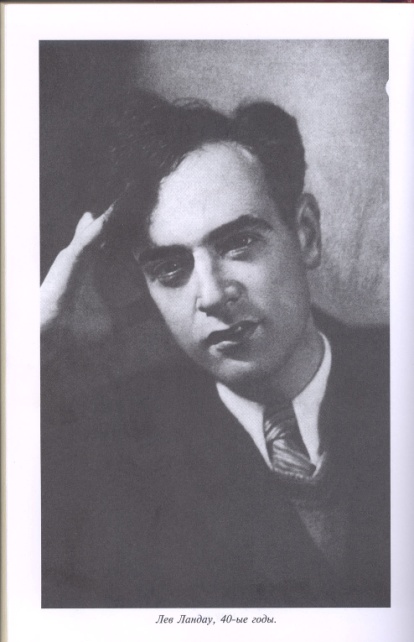 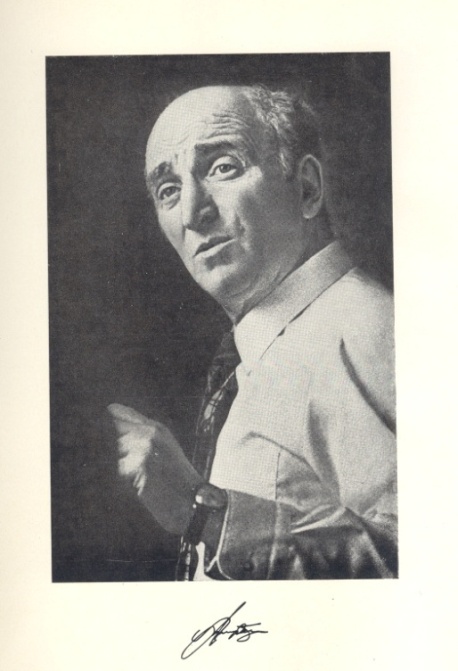 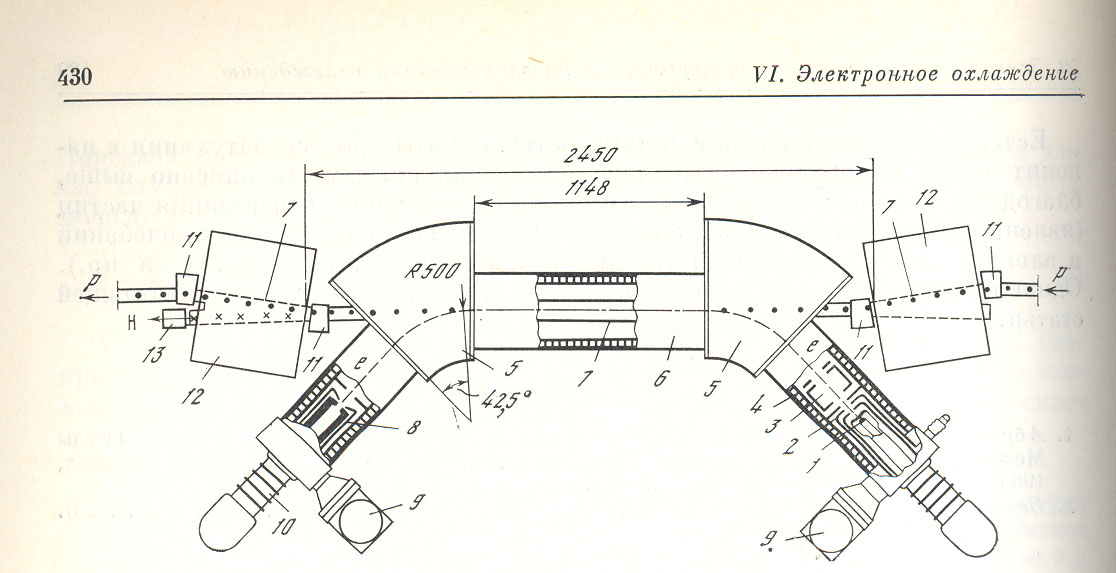 Budker’s idea – if we put hot hadron gas in contact  with cold electron gas after a period of thermal relaxation  they will have the same temperature in the c.m. frame
Was is too simple for Slava to get involved?
Kinetic equation (plasma relaxation) was derived by Landau in 1937. But… can it work for beams? It does! Yet very  interesting and important phenomena have been discovered (magnetized cooling, super-deep cooling, christaline beams…)  © Ya. Derbenev
V.N. Litvinenko, Laser and Plasma Accelerators Workshop 2009, Καρδαμύλη, Greece
[Speaker Notes: Kinetic equation (plasma relaxation) derived by Landay in 1937. But…can it work for beams? It does! Yet]
Rise to the cool side of Slava
B
e-
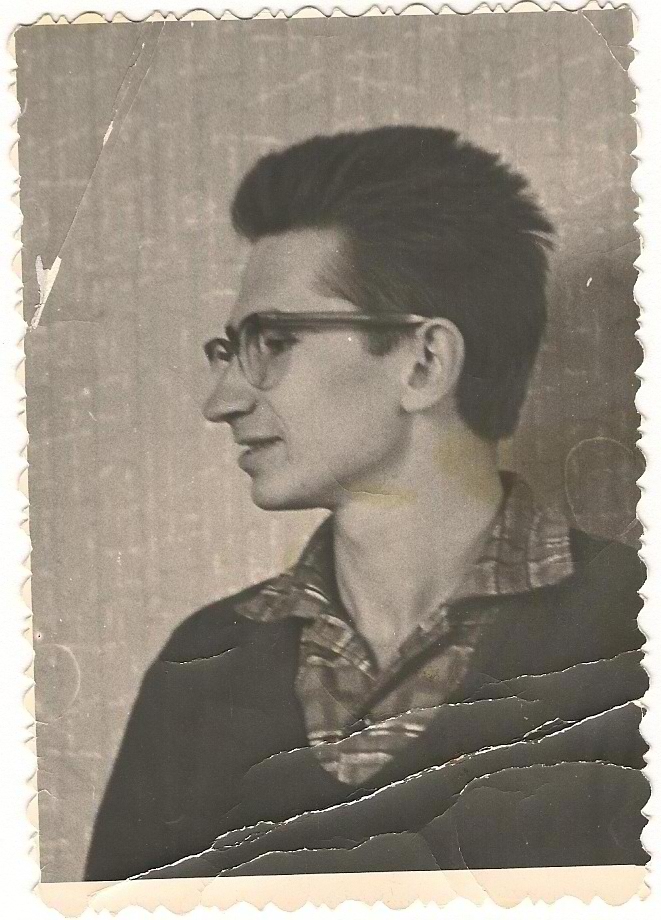 1975 – NAP Surprise!
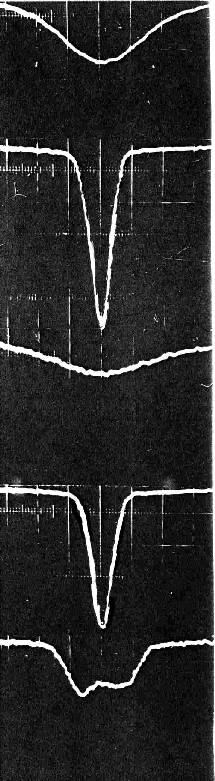 The cooling time is much shorter than
Budker’s estimate!
Explained! 
Magnetized Cooling
Just complex enough to get Slava interested !
Interaction of an ion with “a Larmor circle”
Not cool enough for Slava?
Slava is on of the first who recognized direct connection between stochastic and electron cooling
Since 1980 he works on the ways to electron cooling by all means possible, including amplifying the media response on presence of a charged hadron. 
Many e-Beam instabilities (including FEL) were tried to fit the task
Y.S. Derbenev, Proceedings of the 7th National Accelerator Conference, V. 1, p. 269, (Dubna, Oct. 1980)
Coherent electron cooling, Ya. S. Derbenev, Randall Laboratory of Physics, University of Michigan, MI, USA, UM HE 91-28, August 7, 1991
Ya.S.Derbenev, Electron-stochastic cooling, DESY , Hamburg, Germany, 1995 
And many more…
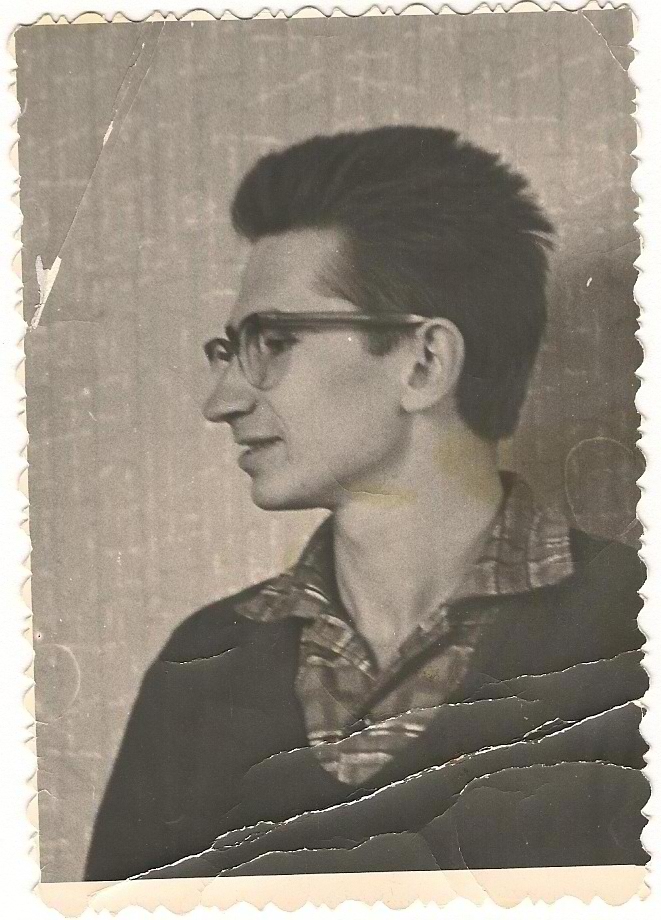 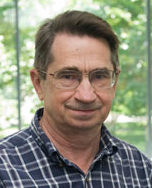 Coherent Electron Cooling
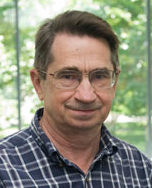 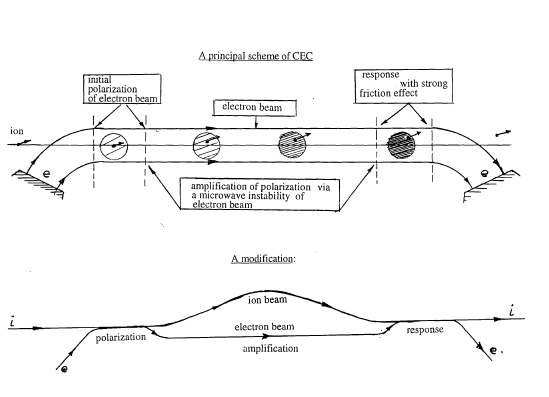 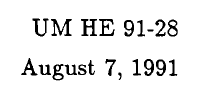 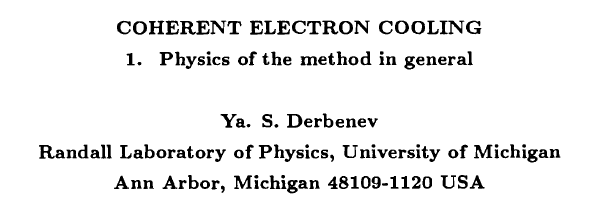 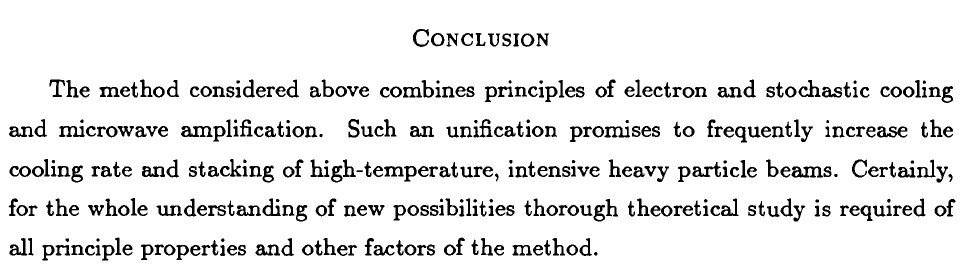 CeC - Equations
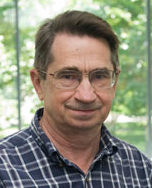 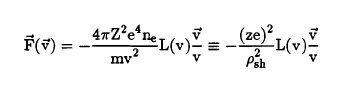 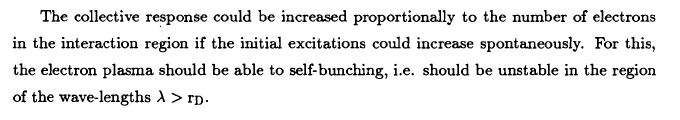 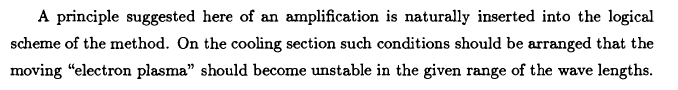 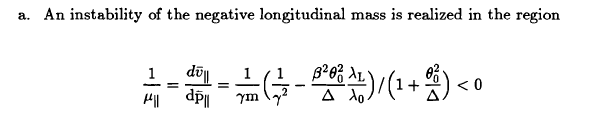 CeC - Equations
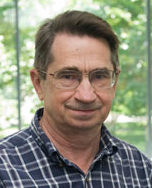 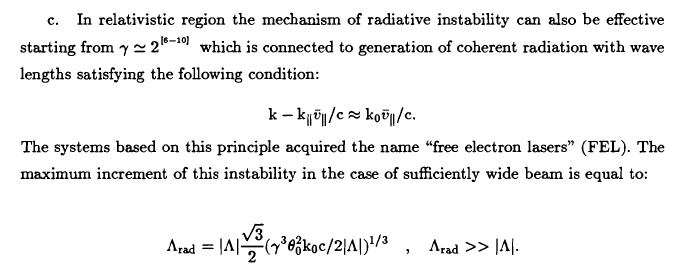 CeC - Equations
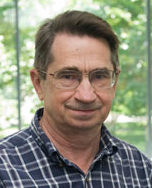 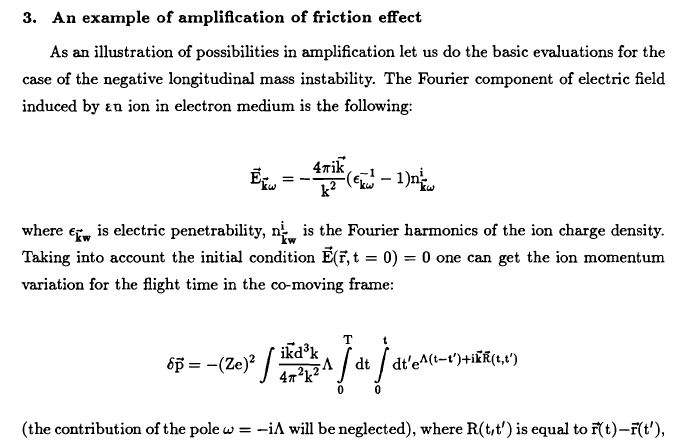 CeC - Equations
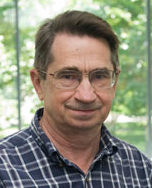 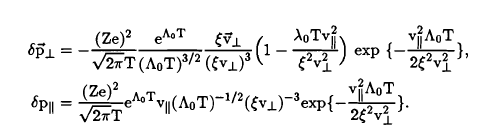 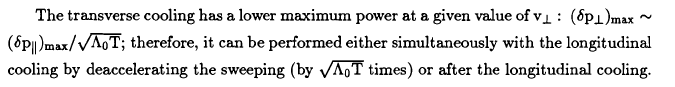 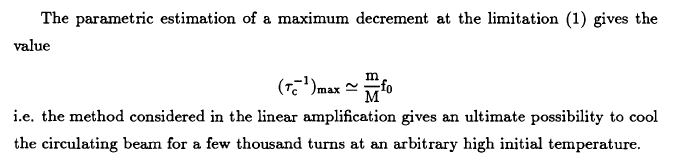 Coherent Electron Cooler
FEL
E < E0
Dispersion
At a half of plasma oscillation
E0
E > E0
Ez
E < Eh
Dispersion section 
( for hadrons)
Eh
Kicker
Modulator
Hadrons
E > Eh
l1
High gain FEL (for electrons)
l2
FEL
Amplifier of the e-beam modulation in an FEL with gain GFEL~102-103
Electrons
Debay radii
vh
2 RD
2 RD//
FEL
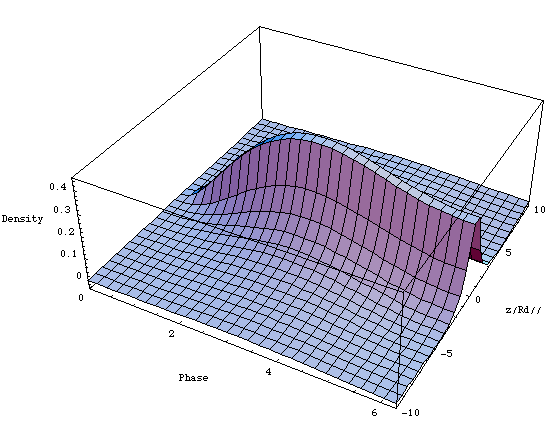 Density
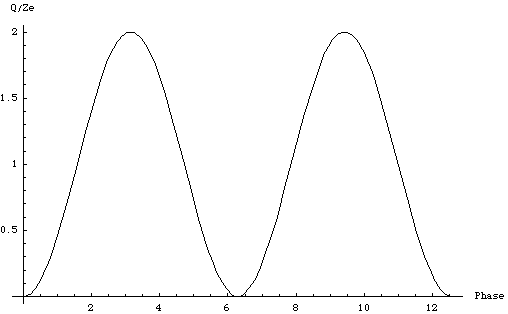 V.N. Litvinenko, Y.Derbenev's 70th Birthday Symposium, JLab, August 2, 2010
Analytical formula for damping decrementwhich most of us can understand…
V.N. Litvinenko, Y.Derbenev's 70th Birthday Symposium, JLab, August 2, 2010
e-Density modulation caused by a hadron (co-moving frame)
+Ze
Induces charge:
Analytical: for kappa-2 anisotropic electron plasma, 
G. Wang and M. Blaskiewicz, Phys Rev E 78, 026413 (2008)
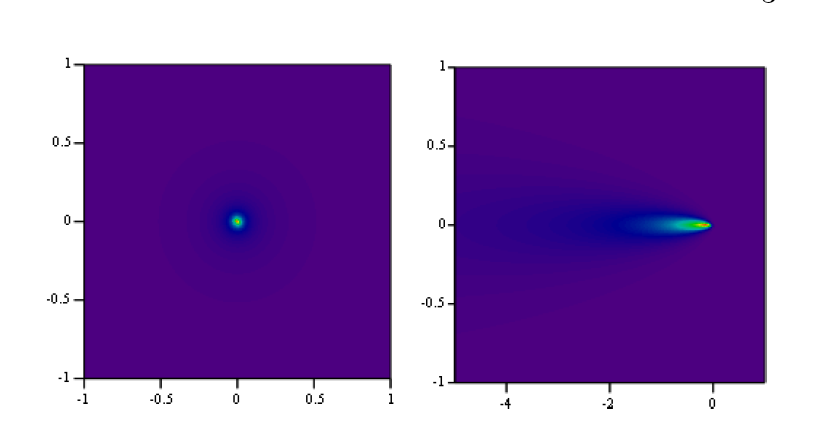 Density plots for a quarter 
of plasma oscillation
r/RD//
r/RD//
Ion moves in c.m. with
Ion rests in c.m.
(0,0) is the location of the ion
(0,0) is the location of the ion
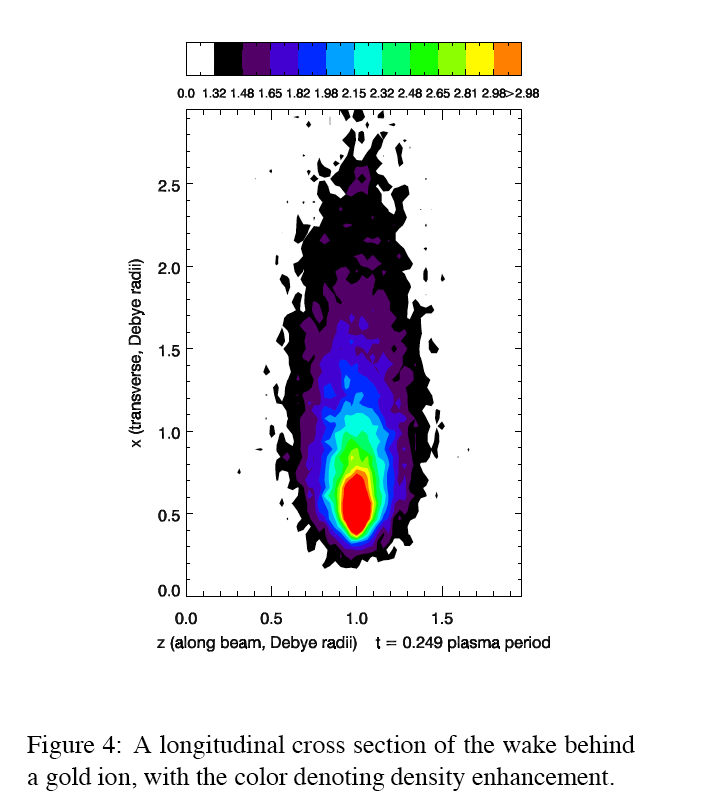 z/RD//
z/RD//
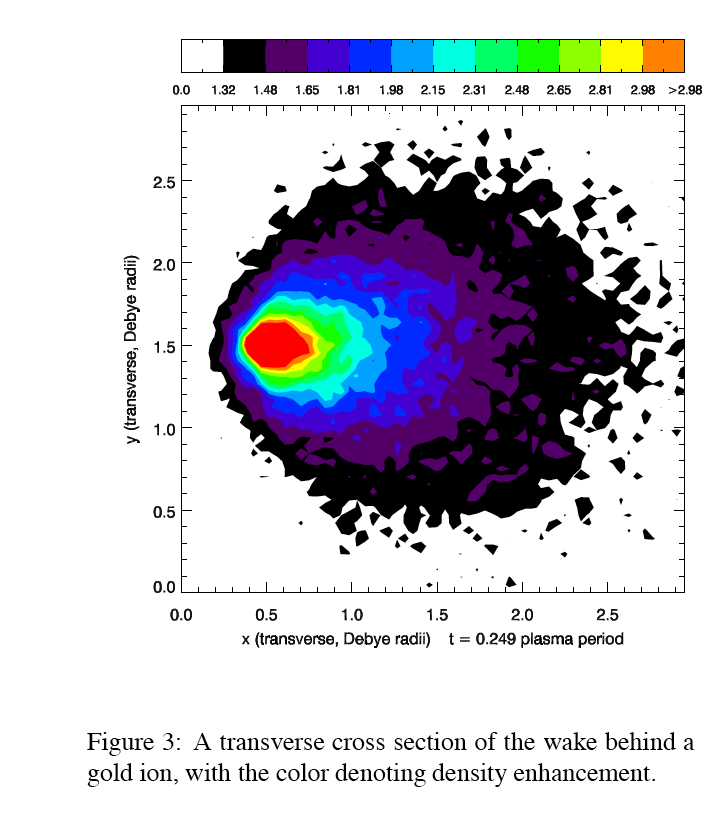 Numerical: VORPAL @ TechX)
Parameters of the problem
V.N. Litvinenko, Y.Derbenev's 70th Birthday Symposium, JLab, August 2, 2010
3D FEL responsecalculated Genesis 1.3, confirmed by RON
The amplitude (blue line) and the phase (red line, in the units of ) of the FEL gain envelope after 7.5 gain-lengths (300 period). Total slippage in the FEL is 300, =0.5 m. A clip shows the central part of the full gain function for the range of ={50, 60}.
V.N. Litvinenko, Y.Derbenev's 70th Birthday Symposium, JLab, August 2, 2010
Examples of hadron beams cooling
V.N. Litvinenko, Y.Derbenev's 70th Birthday Symposium, JLab, August 2, 2010
How to understand your ideas and concepts?
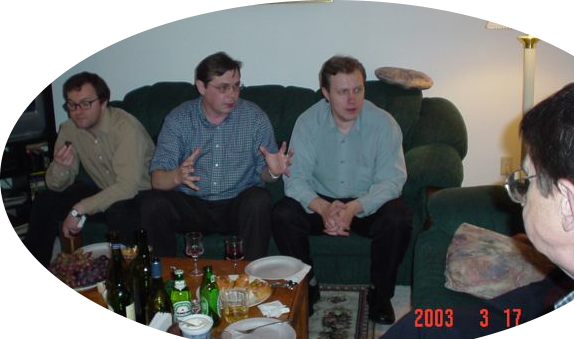 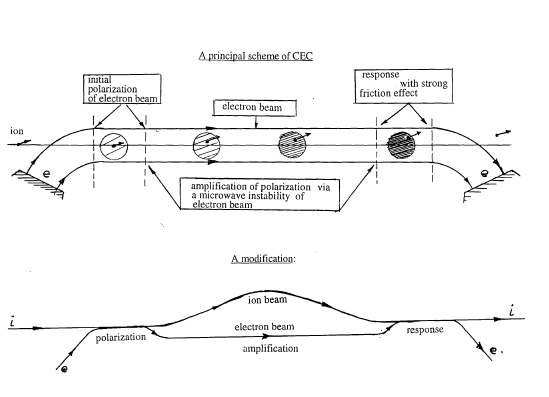 How get them into the limelight?
V.N. Litvinenko, Y.Derbenev's 70th Birthday Symposium, JLab, August 2, 2010
Instead of conclusion
Landau loved generating ideas and cracking problems - but he did not liked writing words between equations
He found Liftshitz to do the later and result was fantastic – many generation of physicists admire classics books by Landau and Liftshitz
Slava – where is your Lifshitz?
Question to the birthday boy to think while relaxing on a summer day..
Virginia beach
V.N. Litvinenko, Y.Derbenev's 70th Birthday Symposium, JLab, August 2, 2010
Main message to take home:Happy Birthday!30 more productive years!
V.N. Litvinenko, Y.Derbenev's 70th Birthday Symposium, JLab, August 2, 2010
Effects of the surrounding particles
Each charged particle CUAses generation of an electric field wave-packet proportional to its charge and synchronized with its initial position in the bunch
Evolution of the RMS value resembles stochastic cooling!Best cooling rate achievable is ~ 1/Neff, Neff is effective number of hadrons in  coherent sample (Λk=Nc)
Λk ~ 38 λfel
Fortunately, the bandwidth of FELs f ~ 1013-1015 Hz  is so large that this limitation does not play any practical role in most HE cases
V.N. Litvinenko, Y.Derbenev's 70th Birthday Symposium, JLab, August 2, 2010
Numerical simulations (VORPAL @ TechX)
Provides for simulation with arbitrary distributions and
finite electron beam size
VORPAL Simulations Relevant to Coherent Electron Cooling, G.I. Bell et al., EPAC'08, (2008)
© TechX
V.N. Litvinenko, Y.Derbenev's 70th Birthday Symposium, JLab, August 2, 2010
Transverse cooling
Non-achromatic chicane installed at the
exit of the FEL before the kicker section
turns the wave-fronts of the charged planes
in electron beam
Transverse cooling can be obtained by using coupling with longitudinal motion via transverse dispersion 
Sharing of cooling decrements is similar to sum of decrements theorem for synchrotron radiation damping, i.e. decrement of longitudinal cooling can be split into appropriate portions to cool both transversely and longitudinally: Js+Jh+Jv=1
Vertical (better to say the second eigen mode) cooling is coming from transverse coupling
R260
V.N. Litvinenko, Y.Derbenev's 70th Birthday Symposium, JLab, August 2, 2010
Gains from coherent e-cooling: 
Coherent Electron Cooling vs. IBS
IBS in RHIC for
eRHIC, 250 GeV, Np=2.1011
Beta-cool, A.Fedotov
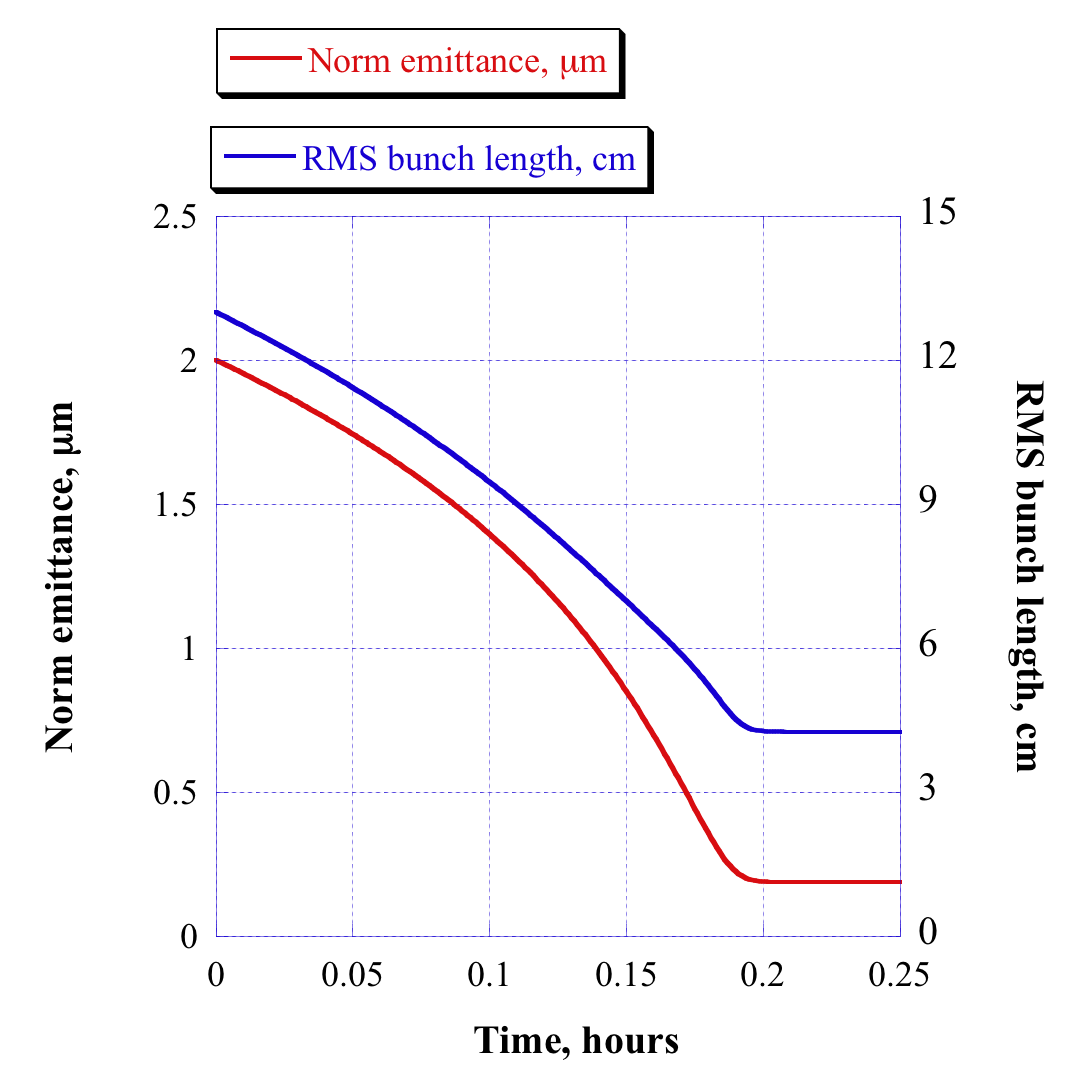 Dynamics:
Takes 12 mins
to reach 
stationary
point
This allows 
keep the luminosity as it is 
reduce polarized beam current down to 50 mA (10 mA for e-I)
increase electron beam energy to 20 GeV (30 GeV for e-I)
increase luminosity by reducing * from 25 cm down to 5 cm
V.N. Litvinenko, Y.Derbenev's 70th Birthday Symposium, JLab, August 2, 2010
The Kicker
FEL
E < E0
A hadron with central energy (Eo) phased with the hill where longitudinal electric field is zero, a hadron with higher energy (E > Eo) arrives earlier and is decelerated, while hadron with lower energy (E < Eo) arrives later and is accelerated by the collective field of electrons
E0
Simulations: only started
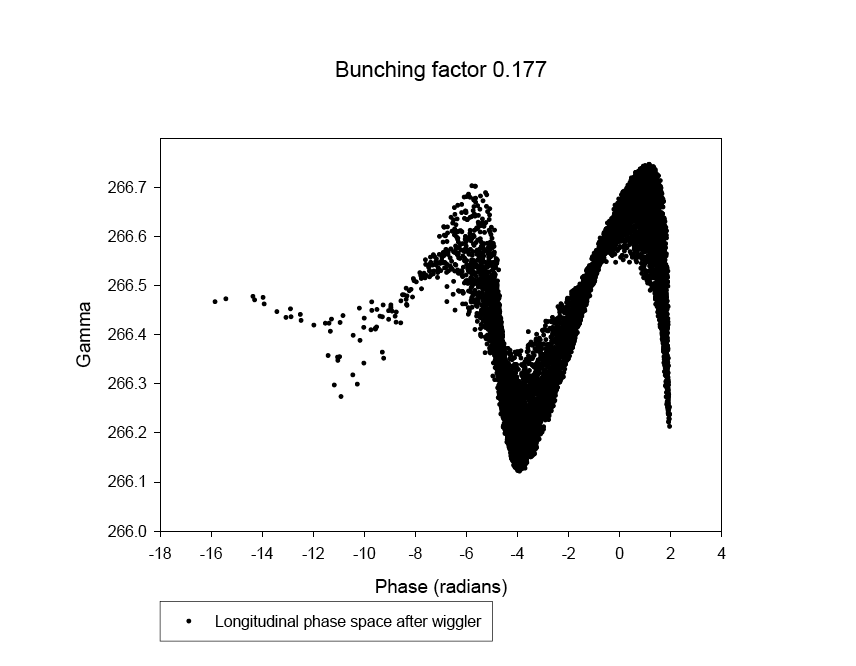 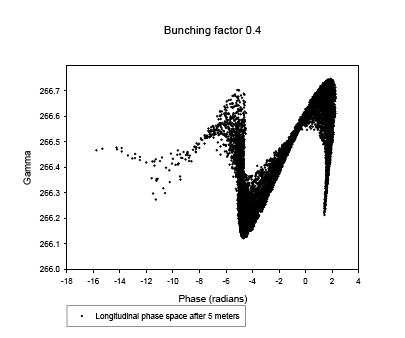 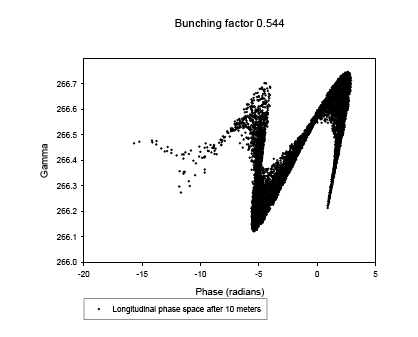 E > E0
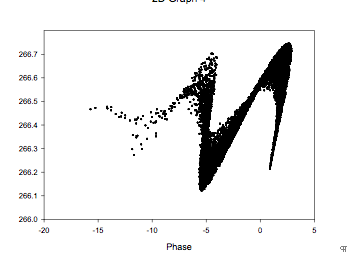 Analytical estimation
Step 1: use 3D FEL code out output + tracking
First simulation indicate that equations on the left significantly underestimate the kick, i.e. the density modulation continues to grow after beam leaves the FEL
15m
0m
5m
10m
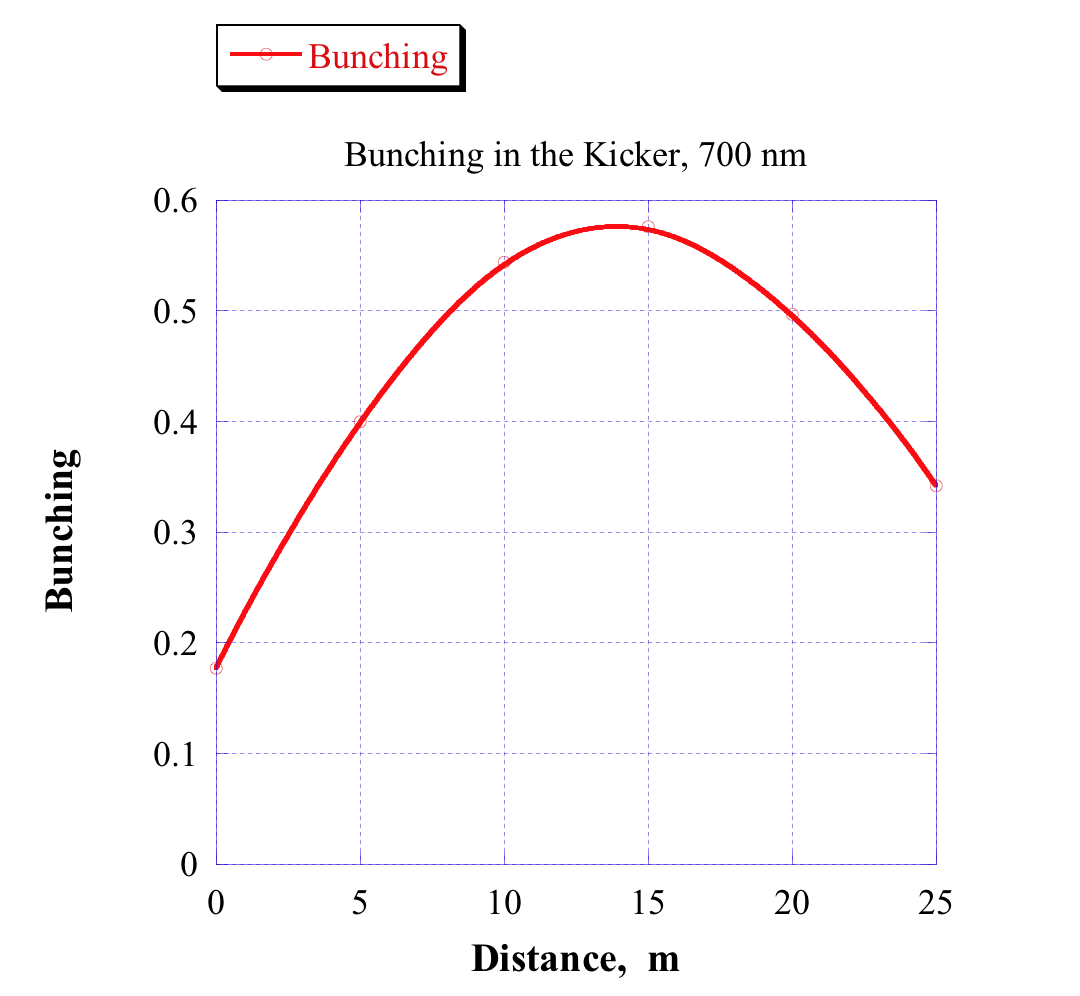 Output from Genesis propagated for 25 m
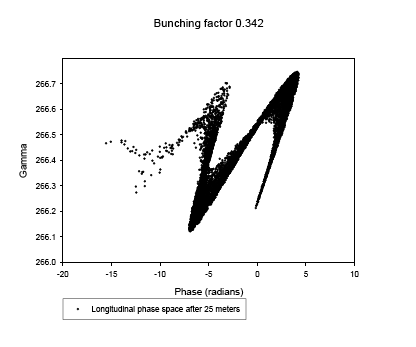 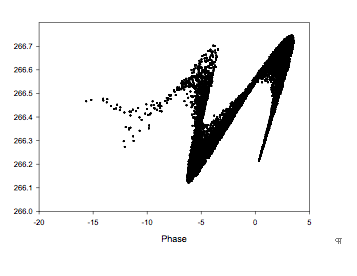 ©I.Ben Zvi
Periodical longitudinal electric field
20m
25m
Step 2: 
use VORPAL with input from Genesis, in preparation
V.N. Litvinenko, Y.Derbenev's 70th Birthday Symposium, JLab, August 2, 2010
Polarizing Hadron Beams with Coherent Electron CoolingNew LDRD proposal at BNL: VL & V.Ptitsyn
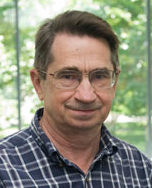 
Delay for hadrons
Hadrons
Kicker
Modulator
High gain FEL (for electrons)
HW1
left helicity
HW2
right helicity
l2
Electrons
Modulation of the electron beam density around a hadron is CUAsed by value of spin component along the longitudinal axis, z. Hardons with spin projection onto z-axis will attract electrons while traveling through helical wiggler with left helicity and repel them in the helical wiggler with right helicity.
Hadrons with z-component of spin will have an energy kick proportional to the value and the sigh if the projection. Placing the kicker in spin dispersion will result in reduction of z-component of the spin and in the increase of the vertical one.
The high gain FEL amplify the imprinted modulation.
This process will polarize the hadron beam
V.N. Litvinenko, Y.Derbenev's 70th Birthday Symposium, JLab, August 2, 2010
Proposal to NP DoE, 5 years, $5.9M
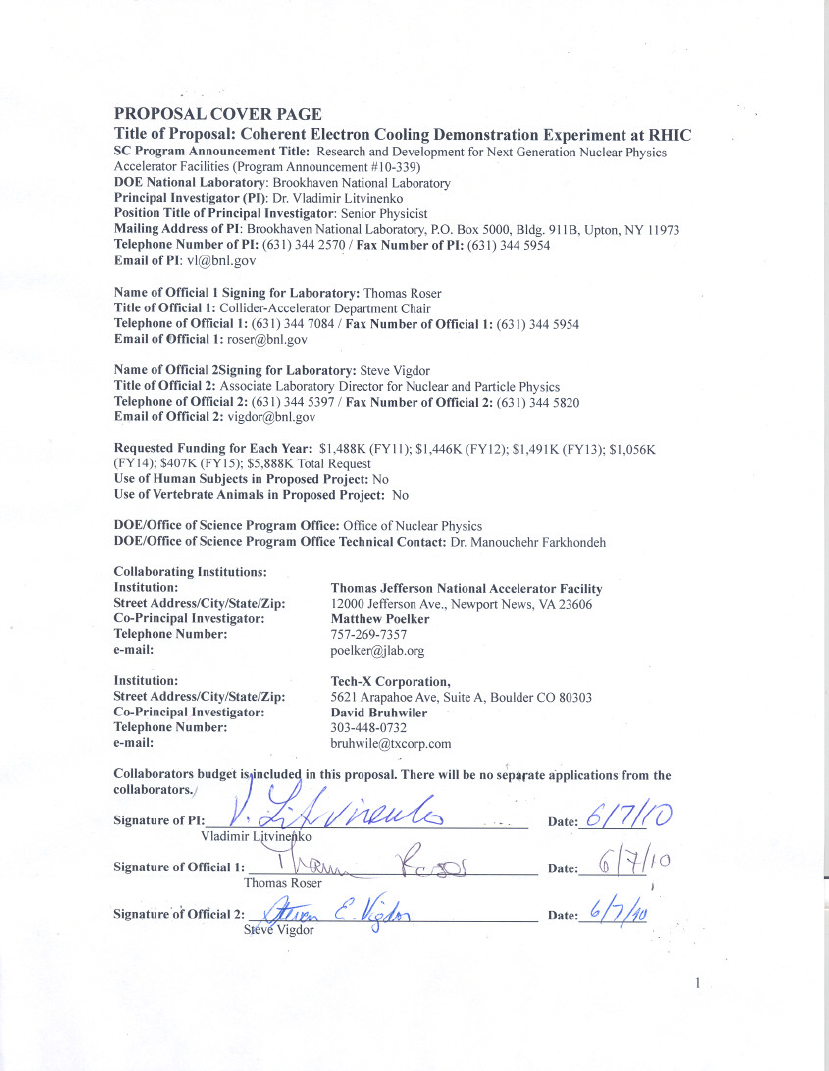 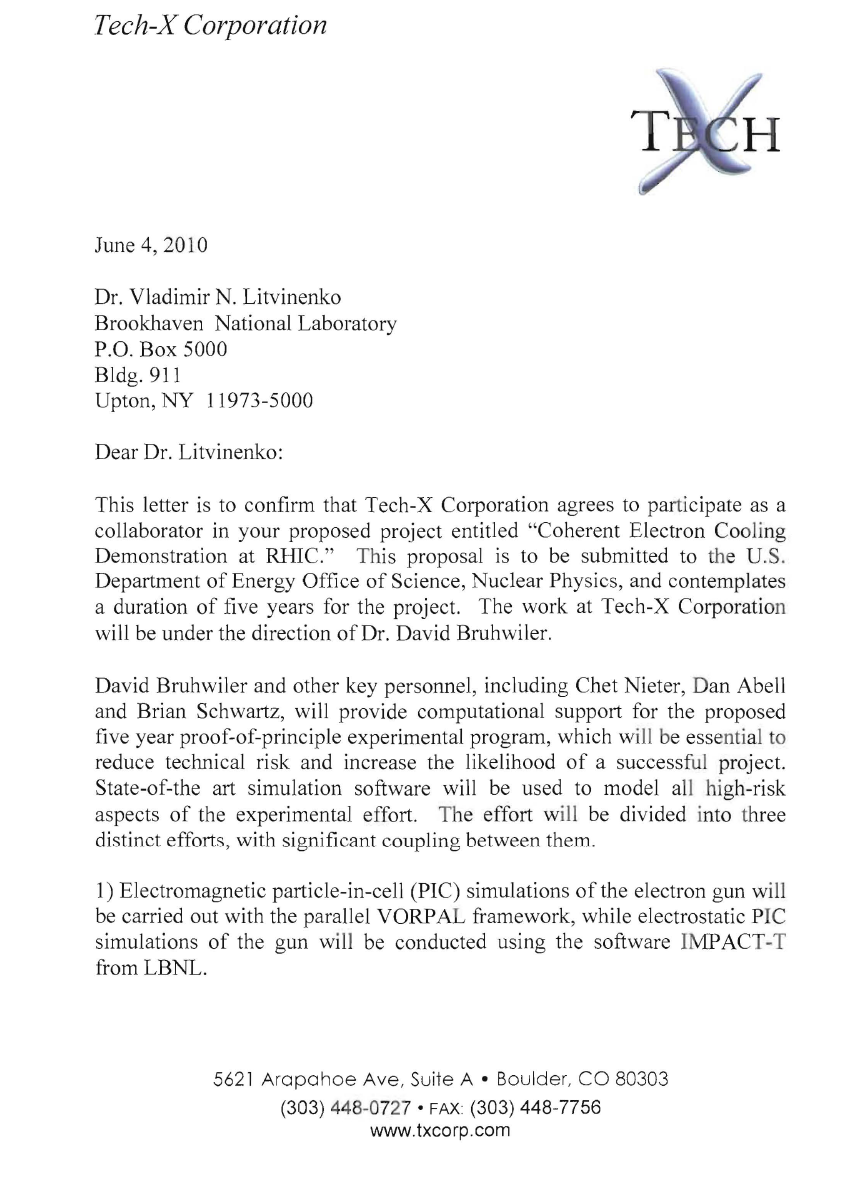 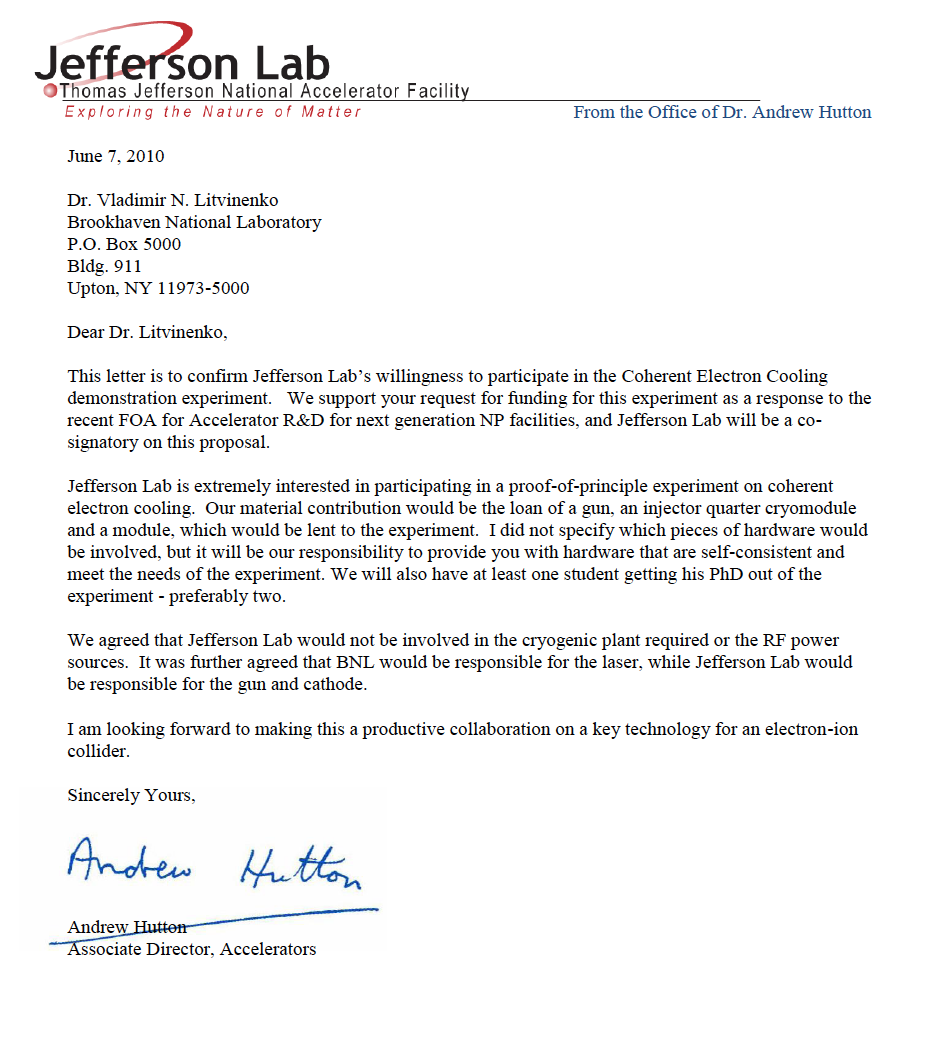 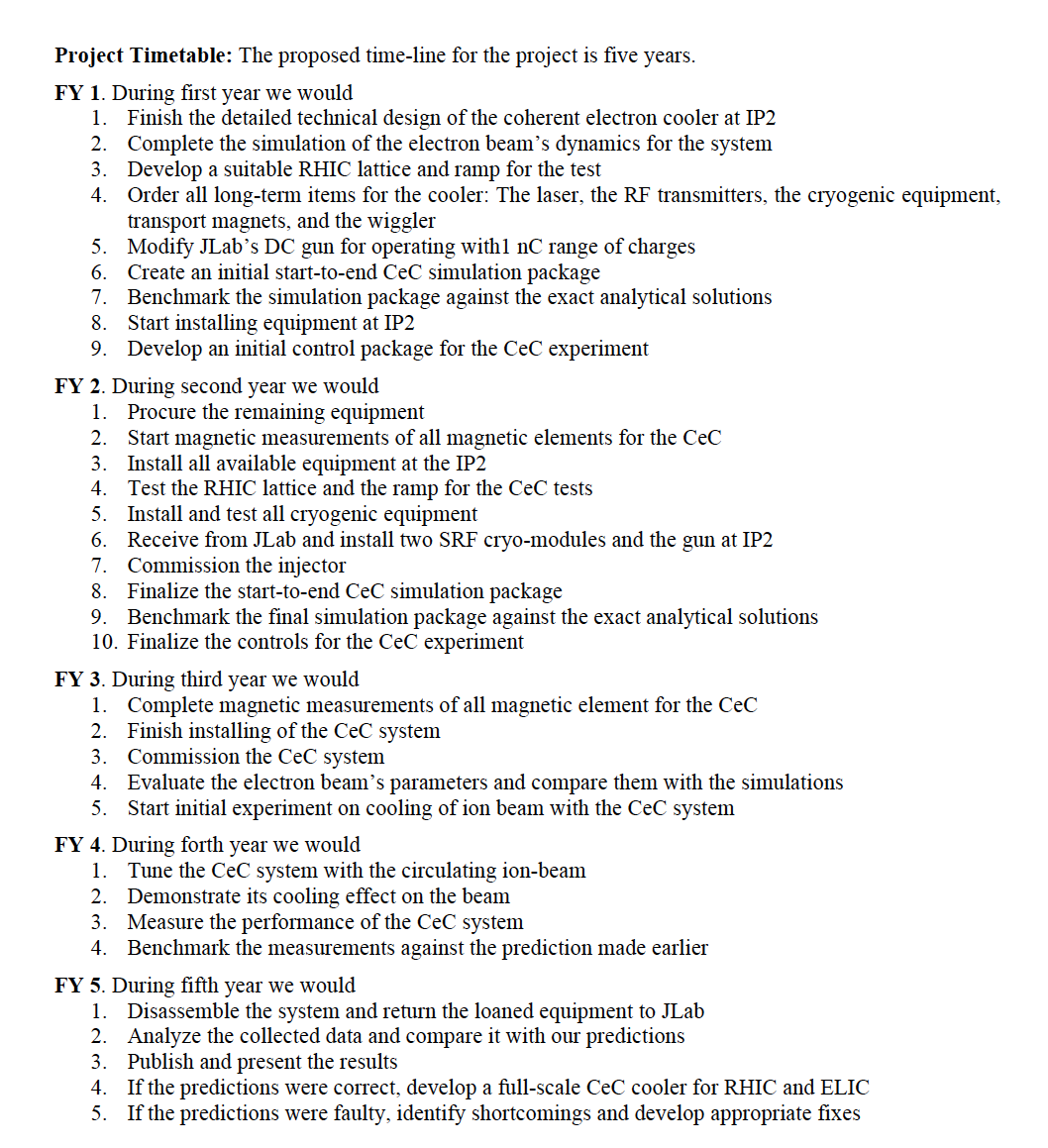 V.N. Litvinenko, Y.Derbenev's 70th Birthday Symposium, JLab, August 2, 2010
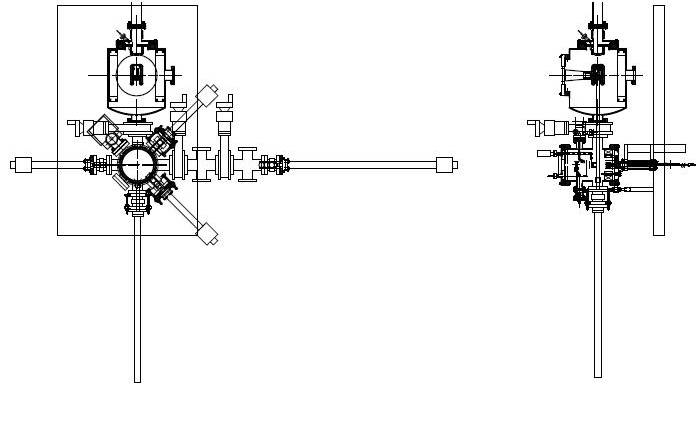 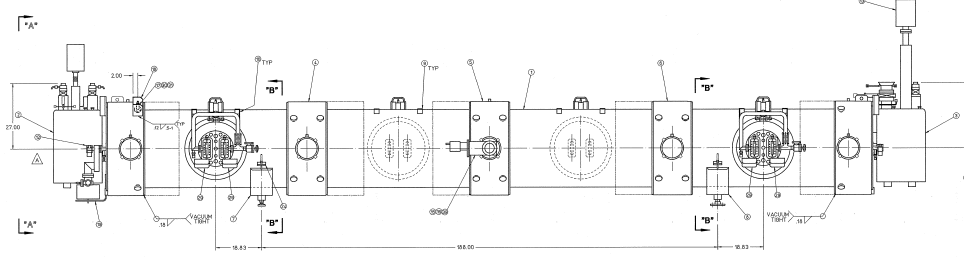 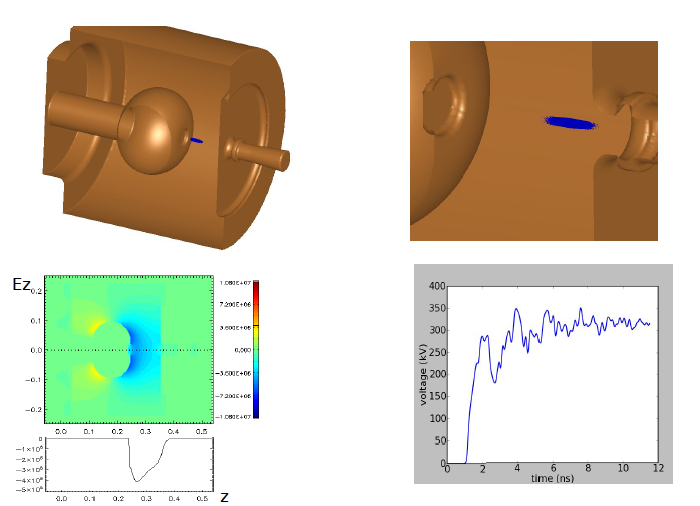 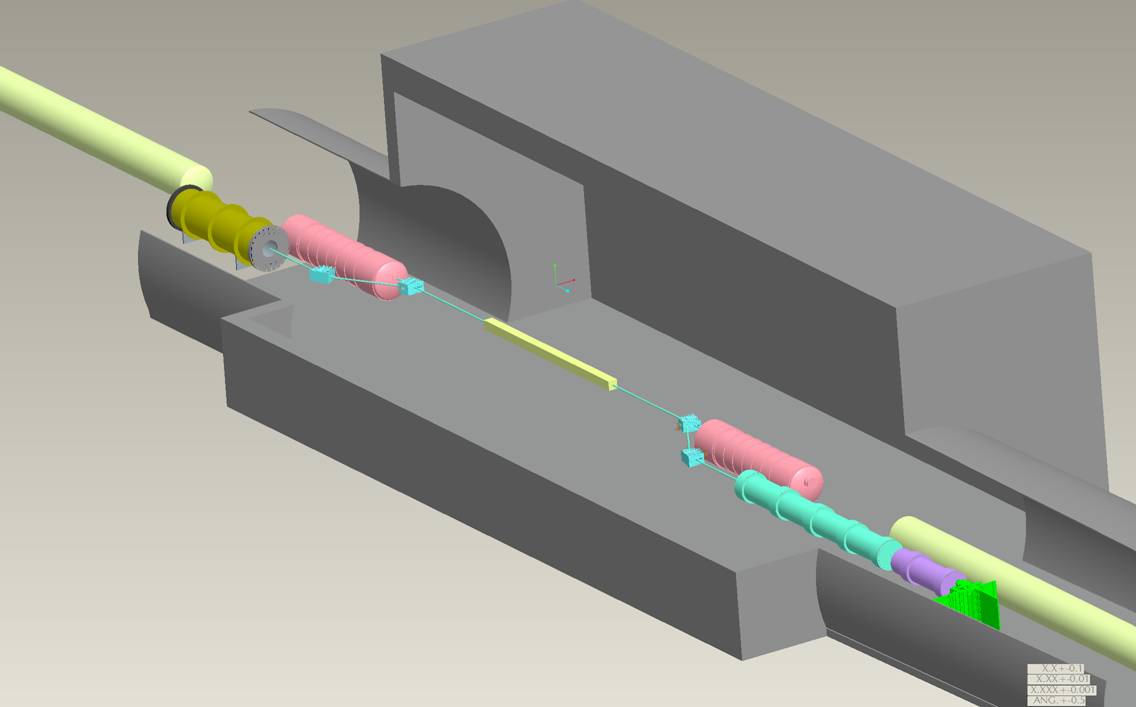 Layout for Coherent Electron Cooling
 proof-of-principle experiment in RHIC IR 2
Collaboration between BNL & JLab
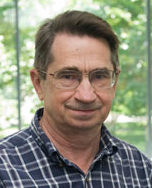 ©G.Mahler
19.6 m
DX
Kicker, 3 m
Modulator, 4 m
DX
Wiggler 7m
20 MeV SRF linac
Beam dump
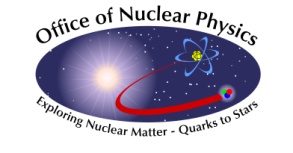 V.N. Litvinenko, IPAC’11, Kyoto, May 26, 2010
[Speaker Notes: This is our first three dimensional rendering of the layout using CEBAF DC gun and CEBAF SRF linac cryomodule for the acceleration.]
NovosibirskBudker Institute of Nuclear Physics
Siberian  snakes
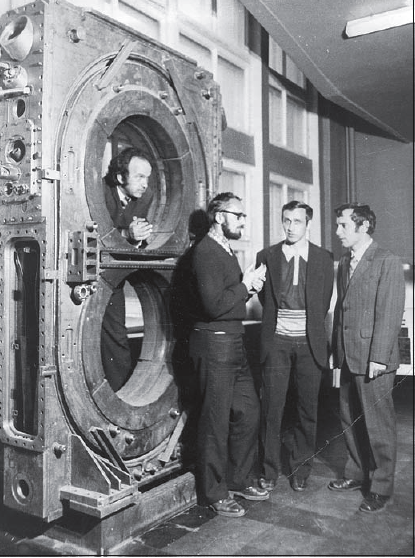 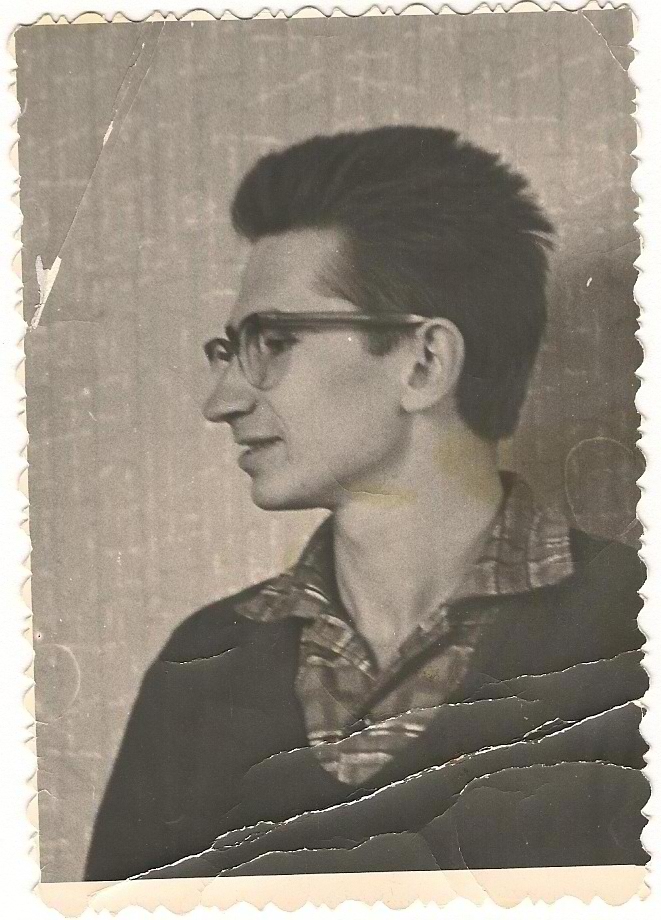 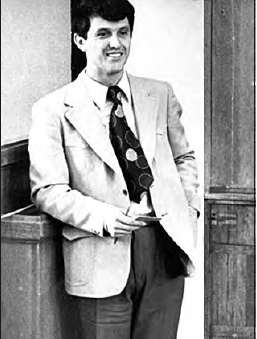 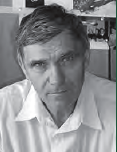 Magnetized cooling
Beam-beam effects
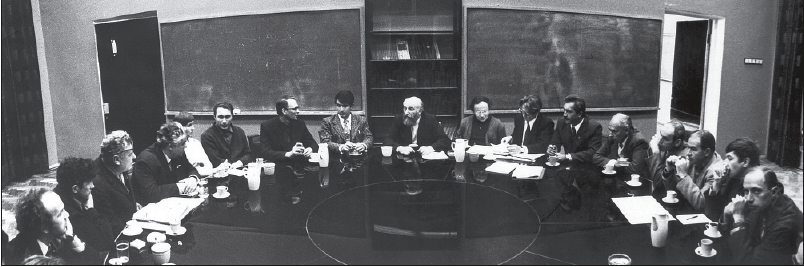